ALEGRIA
ALEGRIA
TRISTEZA
TRISTEZA
ENFADO
ENFADO
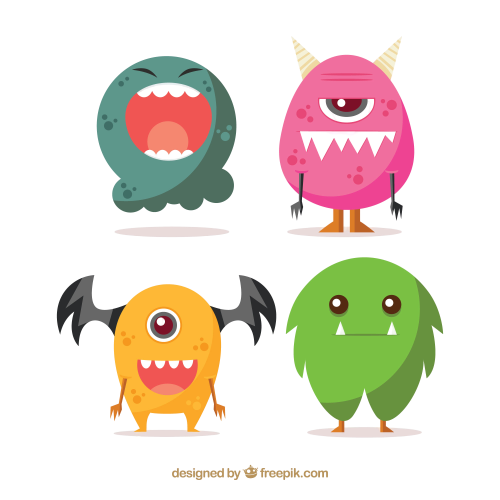 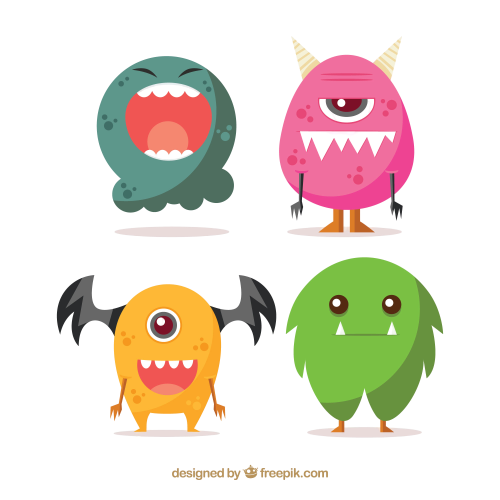 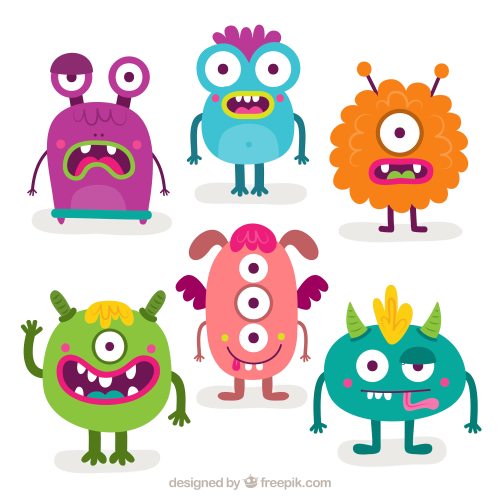 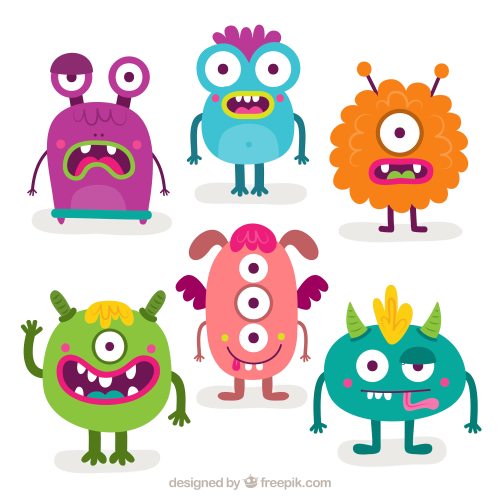 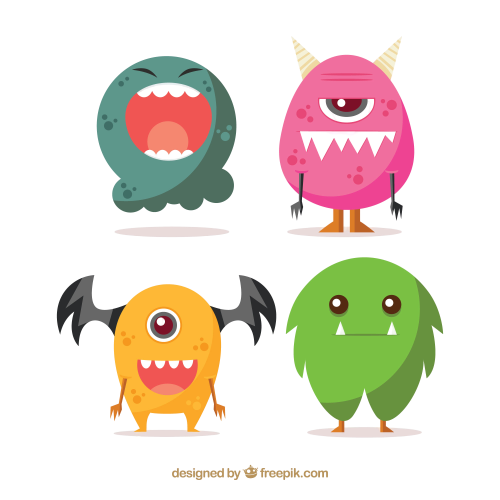 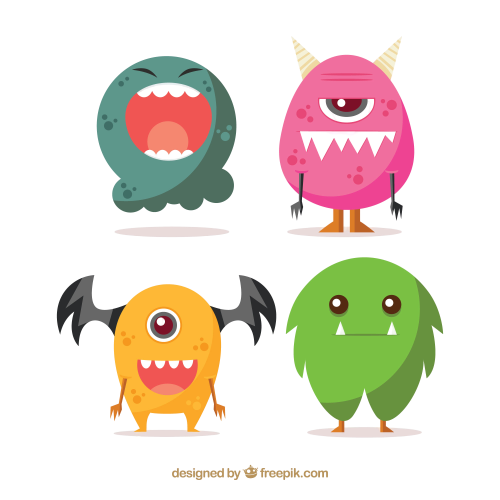 MIEDO
ASCO
ASCO
CALMA
MIEDO
CALMA
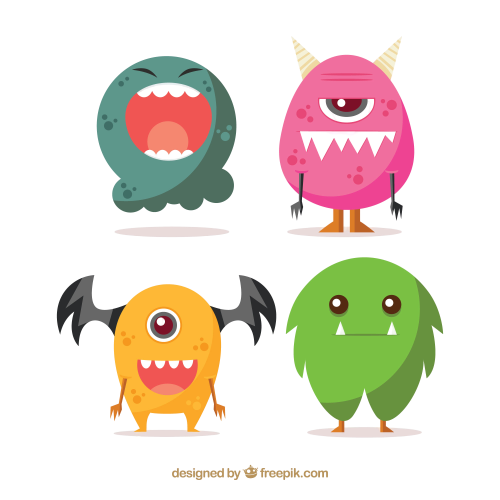 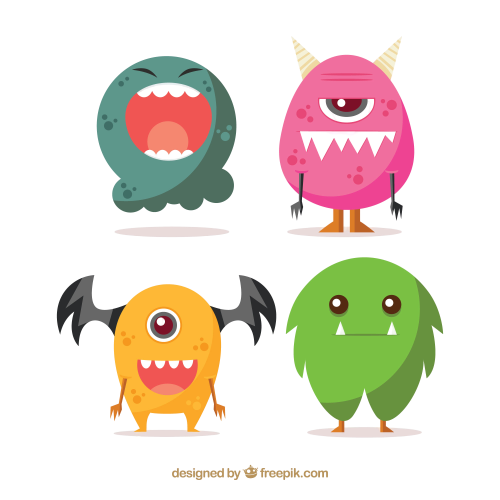 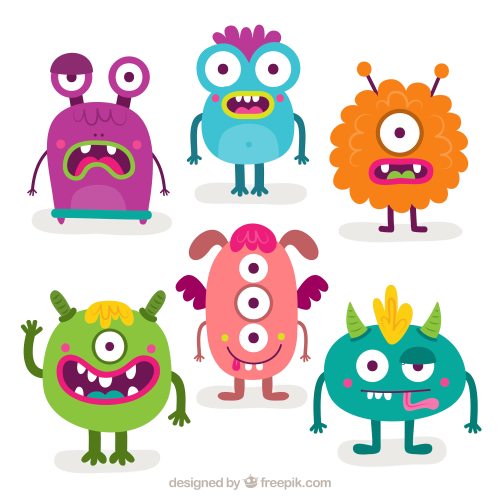 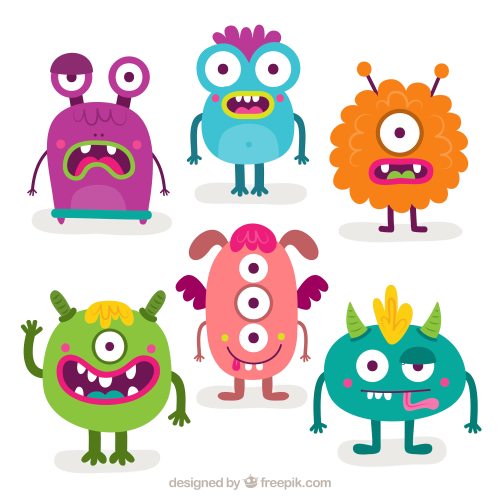 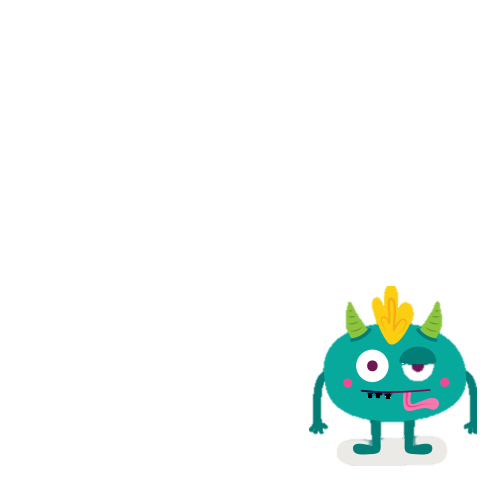 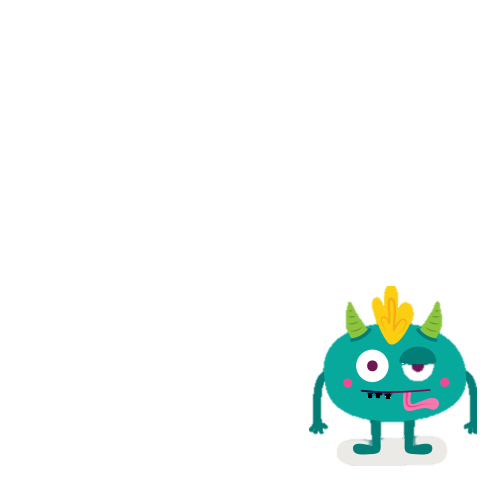 MIEDO
CALMA
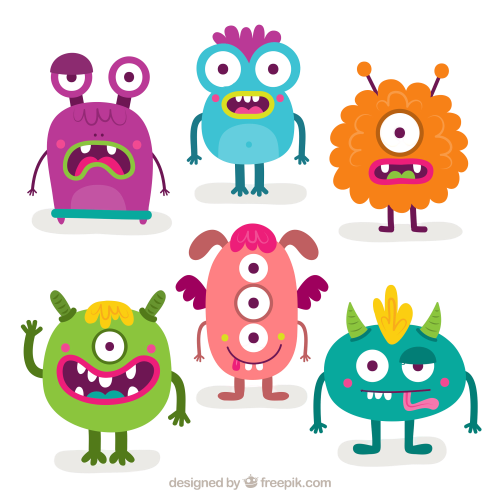 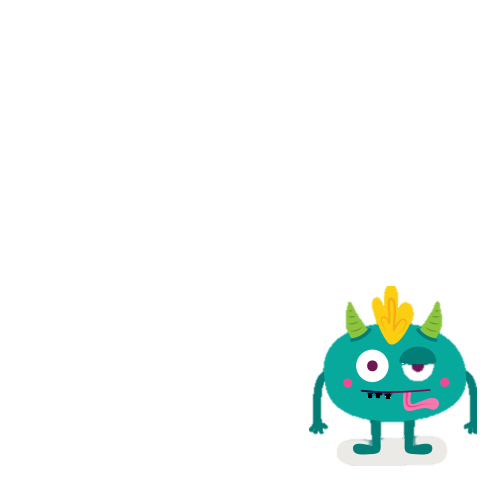 TRISTEZA
ALEGRIA
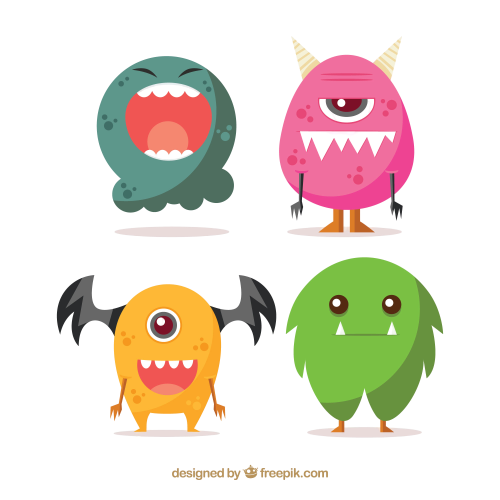 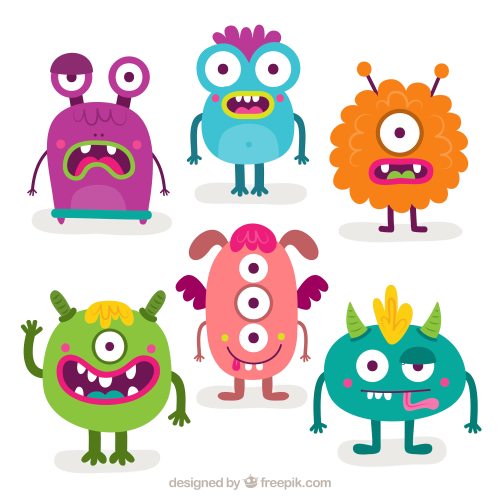 ASCO
ENFADO
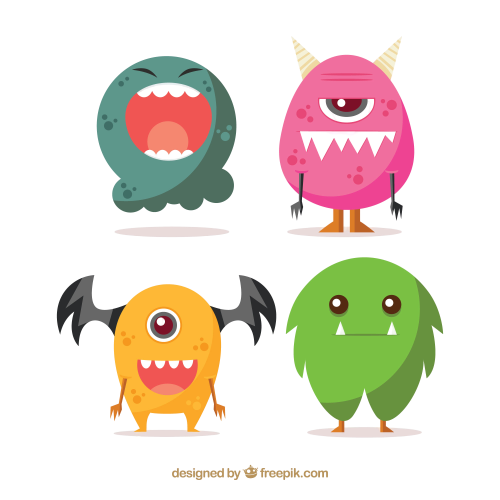 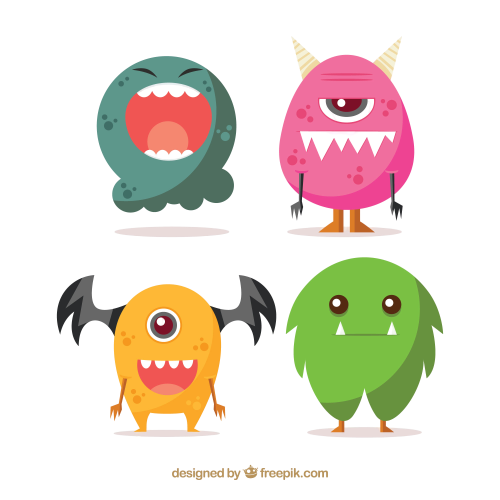 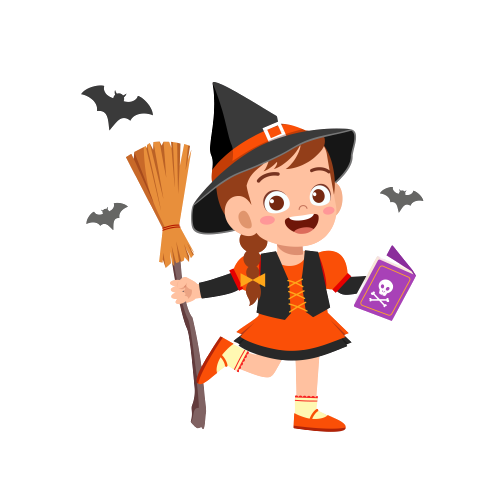 A
L
A
I
R
G
E